Matemática financiera
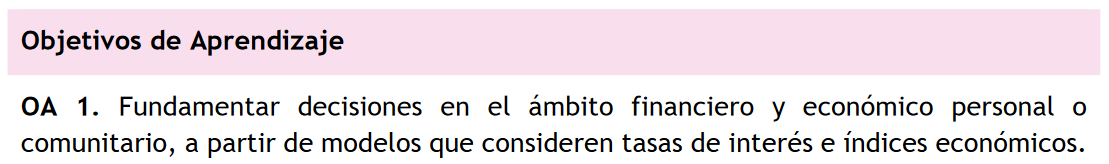 Asignatura: Matemáticas
Profesor: Víctor Chávez Aninat
Repaso: Divisiones, Fracciones, razones y proporciones
¿qué son?
¿son lo mismo?
¿en que se diferencian?
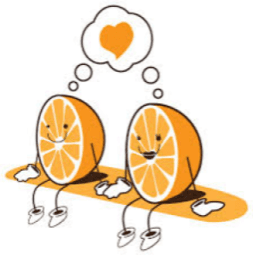 ¿para que sirven?
División
Definición División (definicion.de)
dividendo
divisor
cociente     
         (cuantos)
División, del latín divisio, es el accionar y el resultado de dividir (apartar, dosificar, distribuir, disgregar). En el ámbito de las matemáticas, la división es una operación de la aritmética donde se descompone una cifra.
Definición fracción (definicion.de)
dividendo
divisor
cociente     
         (cuantos)
Con origen en el latín fractio, el concepto de fracción da nombre a un proceso basado en dividir algo en partes. En el ámbito de las matemáticas, la fracción es una expresión que denota una división.
numerador
denominador
Fracciones
Denominador (parte pequeña)
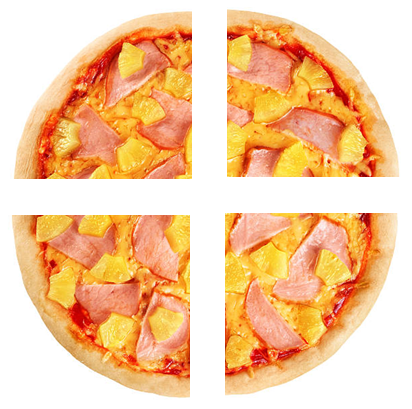 numerador
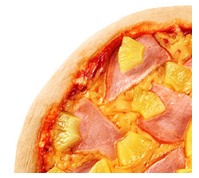 x 20
Definición razón (RAE)
dividendo
divisor
cociente     
         (cuantos)
Razón, del latín ratio (resultado). Cociente entre dos números o, en general, de dos cantidades comparables entre sí.
Definición proporción (RAE)
Proporción es un término que procede de latín proportĭo (poner piezas, equilibrar). Se trata de la correspondencia, el equilibrio o la simetría que existe entre los componentes de un todo.
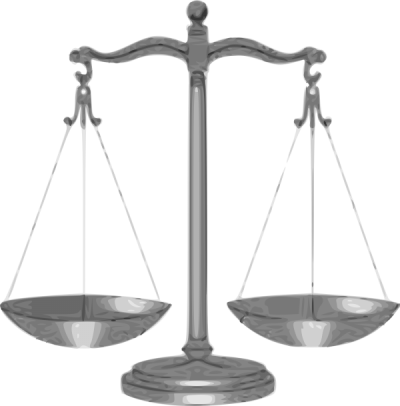 Amplificación
Simplificación
Simplificaciones clásicas:
Porcentajes (1)
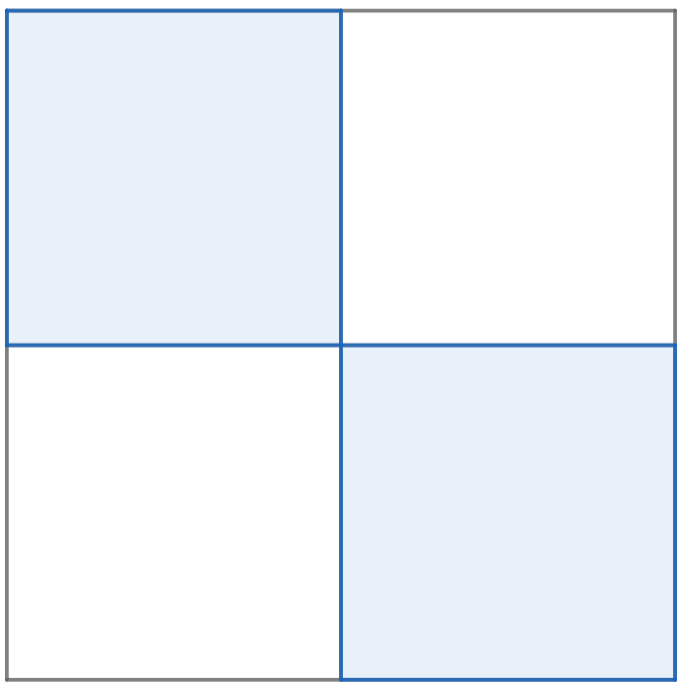 Porcentajes (2)
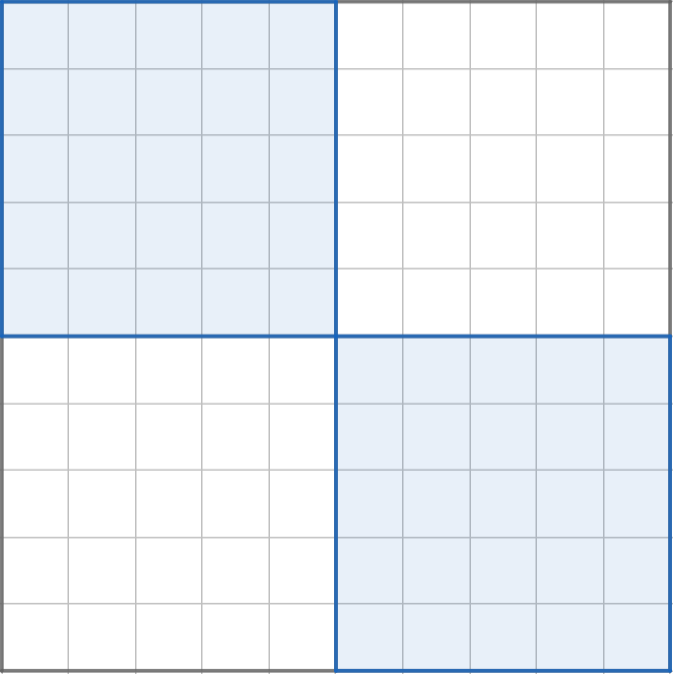 Un porcentaje corresponde a una fracción con denominador 100 y representa una porción de un entero que se ha dividido en 100 partes iguales.
Porcentajes (3)